ΕΡΕΥΝΑ ΚΑΙ ΜΕΘΟΔΟΛΟΓΙΑ ΚΟΙΝΟΤΙΚΩΝ ΠΑΡΕΜΒΑΣΕΩΝ
1
Η ΔΙΑΔΙΚΑΣΙΑ ΠΑΡΕΜΒΑΣΗΣ ΣΤΗ ΚΟΙΝΟΤΗΤΑ
Σύμφωνα με τον Ζαϊμάκη (2002) η πιο επιθυμητή εκδοχή ανάληψης κοινοτικής παρέμβασης είναι αυτή στην οποία τα κοινοτικά στελέχη προσκαλούνται από τη κοινότητα και τα μέλη της εκφράζουν ρητά τις επιθυμίες τους σχετικά με το σχέδιο δράσης για κοινωνική αλλαγή και κοινοτική ανάπτυξη.
Τονίζεται όμως ότι συχνά τα μέλη και οι κοινότητες, οι οποίες χρήζουν κοινωνικής αλλαγής και κοινοτικής ανάπτυξης, σπάνια αναγνωρίζουν την ανάγκη τους αυτή.
Αυτό συμβαίνει γιατί τα ίδια τα μέλη δεν κατανοούν τα αίτια των προβλημάτων τους και δεν έχουν επίγνωση της αναγκαιότητας για κοινοτική κινητοποιήση και δράση.
2
Η ΔΙΑΔΙΚΑΣΙΑ ΠΑΡΕΜΒΑΣΗΣ ΣΤΗ ΚΟΙΝΟΤΗΤΑ
Αυτό όμως δεν μπορεί να σημαίνει και την άνευ όρου παρέμβαση του κοινωνικού λειτουργού.
Χρέος του είναι να ευαισθητοποιήσει και να πείσει τα μέλη της κοινότητας για την επικείμενη αλλαγή, έτσι ώστε η παρέμβαση να γίνει για τη συναίνεσή τους.
Επίσης ο κοινωνικός λειτουργός πρέπει να γνωρίζει ότι δεν λειτουργεί στη κοινότητα ως αυτόνομο πρόσωπο, αλλά συμμετέχει και συντονίζει τις παρεμβάσεις σε αυτή, ακολουθώντας τη γραμμή που έχει ο φορέας στον οποίο εργάζεται και υπερασπίζοντας τα συμφέροντα της κοινότητας και ιδιαίτερα των καταπιεσμένων ομάδων της.
3
Η ΔΙΑΔΙΚΑΣΙΑ ΠΑΡΕΜΒΑΣΗΣ ΣΤΗ ΚΟΙΝΟΤΗΤΑ
Η διαδικασία της παρέμβασης στη κοινότητα, αποτελείται από έξι στάδια.
Το πρώτο από τα στάδια που σημειώνει ο συγγραφέας είναι η προκαταρκτική σύμβαση συνεργασίας.
Σε αυτό το στάδιο ο κοινωνικός λειτουργός διερευνά ποιο είναι το πρόβλημα που παρουσιάζεται αν είναι αυτό που παρατηρούν και αιτιούνται γι αυτό και τα μέλη της κοινότητας και τα αίτιά του.
Σε αυτή τη φάση είναι απαραίτητο να διερευνηθεί και πόσο καιρό υπάρχει αυτό το πρόβλημα, ποιες ενέργειες ε΄χουν γίνει για να λυθεί και γιατί αυτές έχουν αποτύχει.
Κατόπιν, χρειάζεται να διερευνηθούν οι δυνατότητες συνεργασίας με τους εμπλεκόμενους φορείς και να εκτιμηθεί εάν υπάρχει ομάδες ή φορείς που αντιτίθενται στην επίλυση του κοινοτικού προβλήματος.
Μετά από αυτές τις ενέργειες επέρχεται και η ολοκλήρωση του σταδίου αυτού.
4
Η ΔΙΑΔΙΚΑΣΙΑ ΠΑΡΕΜΒΑΣΗΣ ΣΤΗ ΚΟΙΝΟΤΗΤΑ
Δεύτερο σε σειρά στάδιο έρχεται η μελέτη και εκτίμηση των ακάλυπτων αναγκών της κοινότητας.
Σε αυτό το στάδιο προσδιορίζονται από τον κοινωνικό λειτουργό, ο σκοπός και η διάρκεια της μελέτης, το οποίο και θα τον βοηθήσει να μάθει όσο το δυνατό περισσότερα στοιχεία για το πρόβλημα, τις ανάγκες και τις υπάρχουσες πηγές και πόρους που μπορούν να χρησιμοποιηθούν για την επίλυση του προβλήματος.
Στη συνέχεια του σταδίου αυτού, απαραίτητη θεωρείται η συλλογή στοιχείων και πληροφοριών προκειμένου να υπάρχει ολοκληρωμένη εικόνα της κοινότητας και του προβλήματος.
Τα στοιχεία και οι πληροφορίες αυτές αφορούν, την ιστορία της κοινότητας, το περιβάλλον και τον πληθυσμό της, τις οργανώσεις – φορείς συλλογικής δράσης αλλά και στοιχεία για τη δομή ισχύος και ηγεσίας της κοινότητας.
5
Η ΔΙΑΔΙΚΑΣΙΑ ΠΑΡΕΜΒΑΣΗΣ ΣΤΗ ΚΟΙΝΟΤΗΤΑ
Τρίτο στάδιο στη διαδικασία παρέμβασης είναι η συστηματική μέθοδος συλλογής/ανάλυσης στοιχείων, τα στοιχεία αυτά θα βοηθήσουν τον κοινωνικό λειτουργό να λάβει τις σωστές αποφάσεις, να αποφασίσει τι είδους παρέμβαση θα κάνει στη κοινότητα, πόσο χρόνο έχει στη διάθεσή του, ποια στοιχεία είναι άμεσα απαραίτητα και για ποιον σκοπό.
Οι τεχνικές συλλογής στοιχείων σε αυτό το στάδιο περιλαμβάνουν τη παρατήρηση, τις συναντήσεις και συνεντεύξεις με άτομα κλειδιά και τις ομαδικές συζητήσεις με εκπροσώπους φορέων.
Σε αυτό το στάδιο εμπεριέχεται και η διαδικασία σύνταξης έκθεσης με τα συμπεράσματα και τις προτάσεις για ανάληψη δράσης.
6
Η ΔΙΑΔΙΚΑΣΙΑ ΠΑΡΕΜΒΑΣΗΣ ΣΤΗ ΚΟΙΝΟΤΗΤΑ
Τέταρτο στάδιο της παρέμβασης είναι η διάγνωση κοινοτικών προβλημάτων και το σχέδιο δράσης.
Αφού ο κοινωνικός λειτουργός έχει μελετήσει όλα τα προηγούμενα στοιχεία που έχει συλλέξει για να ολοκληρωθεί η κριτική εξέταση του προβλήματος επιβάλλει μια συστηματική εξέταση και απαντήσεις σε τέσσερα επί μέρους σημεία:
Πόσοι κάτοικοι άμεσα και έμμεσα επηρεάζονται δυσμενώς από τη διαιώνιση του προβλήματος.
Με ποιους τρόπους και πόσο καθοριστικά επηρεάζεται η ζωή τους. 
Σε ποια γεωγραφική περιοχή της κοινότητας – δήμου εντοπίζεται το πρόβλημα.
ποιες κατηγορίες – ομάδες του πληθυσμού ωφελούνται και ποιες βλάπτονται από προσπάθειες για την άμβλυνση είτε την εξάλειψη του προβλήματος (Σταθόπουλος, 2000).
7
Η ΔΙΑΔΙΚΑΣΙΑ ΠΑΡΕΜΒΑΣΗΣ ΣΤΗ ΚΟΙΝΟΤΗΤΑ
Πέμπτο στάδιο της παρέμβασης είναι η σύσταση και εδραίωση μιας «οργανωμένης ομάδας».
Η οργανωμένη ομάδα αποτελείται από μια ευρύτερη δυνατή πλειοψηφία κατοίκων και οργανώσεων, οι οποίες ενδιαφέρονται να συμμετέχουν ενεργά στην επίλυση του προβλήματος και την αντιμετώπιση των όποιων κοινοτικών υποθέσεων.
8
Η ΔΙΑΔΙΚΑΣΙΑ ΠΑΡΕΜΒΑΣΗΣ ΣΤΗ ΚΟΙΝΟΤΗΤΑ
Το έκτο και τελευταίο στάδιο είναι ο τερματισμός διαδικασίας παρέμβασης στη κοινότητα.
Αφού λοιπόν έχει σταθεροποιηθεί και δομηθεί η λειτουργία της ομάδας και έχουν εκπληρωθεί οι σκοποί για τους οποίους έχει ιδρυθεί επόμενο βήμα είναι ή η διάλυσή της ή η επίλυση κάποιου άλλου κοινοτικού προβλήματος.
Υπάρχει λοιπόν, η δυνατότητα ανανέωσης της σύμβασης με τον επανακαθορισμό νέων τομέων δράσης στη κοινότητα.
Αυτό δεν σημαίνει ότι η παρουσία του κοινωνικού λειτουργού είναι απαραίτητη, ούτε πως όταν τελειώσει ένα συγκεκριμένο πρόγραμμα δεν μπορεί να ολοκληρωθεί η αποστολή της οργανωμένης ομάδας ή του ίδιου του κοινωνικού λειτουργού.
9
ΕΝΝΟΙΟΛΟΓΙΚΟ ΚΑΙ ΜΕΘΟΔΟΛΟΓΙΚΟ ΠΛΑΙΣΙΟ ΕΚΤΙΜΗΣΗΣ ΑΝΑΓΚΩΝ
Αν ανατρέξει κανείς στο λεξικό θα βρει αρκετές εκδοχές του όρου «ανάγκη», όπως: κατάσταση έλλειψης, πίεσης, δυσκολίας, κινδύνου, επιθυμίας και βιολογικής παρόρμησης (Μπαμπινιώτης και συν., 1998).
Αυτή η πολυσημία του όρου ενδεχομένως να οφείλεται στο ότι δεν έχει ακόμη βρεθεί ένα κοινό εννοιολογικό πλαίσιο προσέγγισης των αναγκών, ανεξάρτητα από το γνωστικό αντικείμενο μέσω του οποίου διερευνώνται.
10
ΕΝΝΟΙΟΛΟΓΙΚΟ ΚΑΙ ΜΕΘΟΔΟΛΟΓΙΚΟ ΠΛΑΙΣΙΟ ΕΚΤΙΜΗΣΗΣ ΑΝΑΓΚΩΝ
Το 1962 σημειώθηκε από τον Ponsioen (Wikim, Altschuld, 1995), πως πρωταρχική ευθύνη μιας κοινωνίας είναι να ασχοληθεί και να καλύψει τις βασικές ανάγκες επιβίωσης των μελών της.
Αυτές μπορούν να είναι βιολογικές, κοινωνικές, συναισθη-ματικές και πνευματικές.
Παράλληλα θεωρεί ότι κάθε κοινωνία πρέπει να ορίσει ένα επίπεδο κάτω από το οποίο κανένα μέλος της δεν πρέπει να πέσει.
Το 1993 παρατίθεται από τον Plotnic (αναφερόμενος από τον Σταθόπουλο, 2005) πως σύμφωνα με τη σύγχρονη ψυχολογία οι ανθρώπινες ανάγκες χωρίζονται στις βιολογικές και στις κοινωνικές.
11
ΕΝΝΟΙΟΛΟΓΙΚΟ ΚΑΙ ΜΕΘΟΔΟΛΟΓΙΚΟ ΠΛΑΙΣΙΟ ΕΚΤΙΜΗΣΗΣ ΑΝΑΓΚΩΝ
Οι βιολογικές ανάγκες είναι ουσιαστικά αυτές που καθιστούν ένα άτομο υγειές και είναι κρίσιμες για την επιβίωσή του.
Αυτές είναι η τροφή, το νερό, το οξυγόνο, ο ύπνος, η γενετήσια ορμή και η αποφυγή του πόνου.
Οι κοινωνικές ανάγκες αποκτούνται μέσα από τη κοινωνικοποίηση και την εμπειρία του ατόμου σημαντικότερες είναι η ανάγκη για αυτονομία, η ανάγκη για επιτυχία, η ανάγκη για επιρροή και κυριαρχία σε άλλους, η ανάγκη για συναισθηματική δέσμευση και φιλία με άλλα άτομα.
Συχνά μπορεί κανείς να μπερδέψει τις βιολογικές με τις κοινωνικές ανάγκες.
Ο Maslow το 1952 έθεσε μια πιο ολοκληρωμένη θεωρία για τις ανθρώπινες ανάγκες. Τις ανάγκες αυτές τις ταξινόμησε με προτεραιότητα τις πιο βασικές και απαραίτητες για την ύπαρξη του ατόμου.
12
ΕΝΝΟΙΟΛΟΓΙΚΟ ΚΑΙ ΜΕΘΟΔΟΛΟΓΙΚΟ ΠΛΑΙΣΙΟ ΕΚΤΙΜΗΣΗΣ ΑΝΑΓΚΩΝ
Η κοινωνική ανθρωπολόγος Margaret Mead (αναφερόμενη από τον Σταθόπουλο, 2005) σημειώνει πως το κοινωνικό περιβάλλον και οι αξίες του πολιτισμού έχουν μεγάλη σημασία για τους τρόπους και τις μορφές ικανοποίησης των αναγκών του ανθρώπου.
Επίσης, υπογραμμίζει τις αρνητικές συνέπειες που είχε η εκβιομηχάνιση στον άνθρωπο, καθώς οι νέες κοινωνικές συνθήκες επέφεραν ανασφάλεια, απρόσωπες σχέσεις και συναισθήματα αποξένωσης στον άνθρωπο της πόλης.
13
ΕΝΝΟΙΟΛΟΓΙΚΟ ΚΑΙ ΜΕΘΟΔΟΛΟΓΙΚΟ ΠΛΑΙΣΙΟ ΕΚΤΙΜΗΣΗΣ ΑΝΑΓΚΩΝ
Ο Bradshaw το 1972 (αναφερόμενος από τον Maslow, 1970) διατύπωσε τέσσερις τύπους ανθρώπινων αναγκών.
Πρώτη είναι η κανονιστική έννοια της ανάγκης. Σε αυτό τον τύπο ανάγκης διακρίνεται η ύπαρξη κάποιων στάνταρ κανόνων και κριτηρίων που έχουν καθιερωθεί μέσα από έθιμα, την εξουσία, τις αρχές ή κατά γενική συναίνεση. 
Η κανονιστική ανάγκη έχει να κάνει με υπαρκτά δεδομένα και θέτει αντικειμενικούς στόχους.
Ταυτόχρονα όμως είναι ανάλογη με τις αλλαγές της γνώσης, της τεχνολογίας και των αξιών.
Κατόπιν, σημειώνεται η ανάγκη αυτή που αντιλαμβάνεται το άτομο και αναφέρεται στην επιθυμία (perceived need).
Αυτή η ανάγκη ορίζεται από το τι σκέφτεται ή αισθάνεται το άτομο ως ανάγκη, προσδιορίζεται από συνεντεύξεις, ομάδες εστίασης ή συνελεύσεις του τόπου.
Επίσης, υπάρχουν καθορισμένες αλλαγές ανάλογα με κάθε εξυπηρετούμενο.
14
ΕΝΝΟΙΟΛΟΓΙΚΟ ΚΑΙ ΜΕΘΟΔΟΛΟΓΙΚΟ ΠΛΑΙΣΙΟ ΕΚΤΙΜΗΣΗΣ ΑΝΑΓΚΩΝ
Τρίτη συναντάται η εκπεφρασμένη ανάγκη (expressed need) αυτή δηλαδή που εκφράζεται από το άτομο ή το σύνολο.
Αυτή η ανάγκη ορίζεται από τον αριθμό των ατόμων που έχουν ζητήσει βοήθεια και επικεντρώνεται σε καταστάσεις που το συναίσθημα γίνεται πράξη.
Σημαντική αδυναμία – δυσκολία της ανάγκης αυτής είναι ότι όλοι οι άνθρωποι με την ανάγκη αυτή αναζητούν την ανάλογη βοήθεια.
Τέλος, διατυπώνεται η συγκριτική ανάγκη (relative need). Αυτή η ανάγκη σημειώνει τη διαφορά που υπάρχει ανάμεσα στο επίπεδο των υπηρεσιών που προέρχονται σε μια κοινότητα με άλλες παρόμοιες κοινότητες ή σε κοντινές περιοχές.
Για τον Bradshaw οι πραγματικές ανάγκες (real needs) μπορούν να οριστούν εκεί που συναντιούνται και οι τέσσερις αυτοί τύποι αναγκών.
15
Η ΑΝΑΓΚΑΙΟΤΗΤΑ ΤΗΣ ΕΚΤΙΜΗΣΗΣ ΑΝΑΓΚΩΝ ΣΤΗ ΚΟΙΝΟΤΗΤΑ
Η εκτίμηση αναγκών είναι μια συστηματική διαδικασία στην οποία θέτονται ερωτήσεις, συγκρίνονται απαντήσεις και λαμβάνονται ενημερωμένες αποφάσεις όσον αφορά το επόμενο βήμα για τη βελτίωση των ανθρώπινων συνθηκών και της προόδου τους.
Στην εκτίμηση αναγκών χρησιμοποιούνται κανόνες και δεδομένα, αξιολογήσεις, στόχοι και γνώσεις, χρονοδιαγράμματα, όρια και εμπόδια αλλά και βιβλιογραφικές πηγές (Wikim, Altschuld, 1995).
16
Η ΑΝΑΓΚΑΙΟΤΗΤΑ ΤΗΣ ΕΚΤΙΜΗΣΗΣ ΑΝΑΓΚΩΝ ΣΤΗ ΚΟΙΝΟΤΗΤΑ
Οι λόγοι για τους οποίους μπορεί να γίνει εκτίμηση αναγκών είναι οι εξής.
Αρχικά για να βοηθηθεί η λήψη της απόφασης του κονωνικού λειτουργού σχετικά με την επικείμενη παρέμβασή του αλλά και για να δικαιολογηθούν οι αποφάσεις του πριν ληφθούν.
Επόμενος λόγος είναι για να δοθεί μια συστημική οπτική γωνία γι αυτούς που παίρνουν τις αποφάσεις.
Κατόπιν, η εκτίμηση αναγκών, επιτρέπει σε πολύπλοκα προβλήματα την εύρεση διεπιστημονικών λύσεων.
Παράλληλα, μέσα από την εκτίμηση αναγκών δημιουργείται ένας οδηγός διαδικασιών, ο οποίος μπορεί να χρησιμοποιείται επανειλημμένα ή με διάφορες τροποποιήσεις για άλλα κοινοτικά προβλήματα.
Τέλος, εκτίμηση αναγκών μπορεί να γίνει για να οργανώσει άτομα ή το δίκτυο, που μοιράζονται την ίδια αντίληψη σε διάφορα θέματα και ίδιους στόχους (Wikim, Altschuld, 1995).
17
Η ΑΝΑΓΚΑΙΟΤΗΤΑ ΤΗΣ ΕΚΤΙΜΗΣΗΣ ΑΝΑΓΚΩΝ ΣΤΗ ΚΟΙΝΟΤΗΤΑ
Η εκτίμηση αναγκών μπορεί να χρησιμεύσει στην εκάστοτε υπηρεσία ως εργαλείο των επαγγελματιών ώστε να προσδιοριστεί και να κατανοηθεί το μείζον πρόβλημα που θα την απασχολήσει.
Κατόπιν για να προσδιοριστούν οι ανάγκες μιας κοινότητας είναι απαραίτητο να ληφθεί γνώση για το πως νιώθει η κοινότητα σχετικά με τα θέματα που τη προβληματίζουν, να γίνει καταγραφή των απόψεων των ατόμων και των πόρων της περιοχής καθώς και το γενικότερο προφίλ της κοινότητας που θα μελετηθεί.
18
Η ΑΝΑΓΚΑΙΟΤΗΤΑ ΤΗΣ ΕΚΤΙΜΗΣΗΣ ΑΝΑΓΚΩΝ ΣΤΗ ΚΟΙΝΟΤΗΤΑ
Απαραίτητη για την εκτίμηση των αναγκών είναι η συλλογή πληροφοριών για το πρόβλημα και τις ανάγκες των ατόμων μέσω της διαδικασίας χρόνου, ο αριθμός των ατόμων της ομάδας που θα πραγματοποιήσει την έρευνα, οι διαθέσιμοι πόροι, το μέγεθος και τα χαρακτηριστικά του πληθυσμού καθώς και οι σχέσεις της κοινότητας με τον πληθυσμό – στόχο.
Η εκτίμηση αναγκών συμβάλλει στον εμπλουτισμό των γνώσεων σχετικά με τη κοινότητα, τα προβλήματα και τις ανάγκες της αλλά αποτελεί και έναν τρόπο απόκτησης μιας συνολικής εικόνας της κοινότητας στο παρόν και των δυνατοτήτων της για αλλαγές στο μέλλον.
19
ΕΡΕΥΝΑ ΔΡΑΣΗΣ ΚΑΙ ΜΕΛΕΤΗ ΤΗΣ ΤΟΠΙΚΗΣ ΚΟΙΝΩΝΙΑΣ
Η έρευνα δράσης είναι μια διαδικασία διερεύνησης και διασαφήνισης των προβλημάτων μέσα από τη δράση και την εφαρμογή καινοτόμων μεθόδων με την ενεργό συμμετοχή των πολιτών, οι οποίοι προσπαθούν να απαντήσουν στα προβλήματα που τους απασχολούν,
Βασικό τους γνώρισμα είναι ότι συνιστά μια πρακτική παρέμβασης και μάθησης στη πράξη, η οποία δεν περιορίζεται μόνο στη μελέτη μιας κατάστασης, αλλά προτείνει νέες μεθόδους και λύσεις για την αντιμετώπιση του προβλήματος και προσπαθεί, μέσα από τη πράξη, να αλλάξει τη πραγματικότητα.
20
ΕΡΕΥΝΑ ΔΡΑΣΗΣ ΚΑΙ ΜΕΛΕΤΗ ΤΗΣ ΤΟΠΙΚΗΣ ΚΟΙΝΩΝΙΑΣ
Δημιουργείται μια γέφυρα ανάμεσα στην έρευνα και τη δράση, η οποία δίνει τη δυνατότητα στους πολίτες της τοπικής κοινωνίας να εμπλακούν με ενεργό τρόπο στις παρεμβατικές πρακτικές.
Οι τελευταίοι, ιδιαίτερα όσοι εμπλέκονται στο πρόγραμμα, γνωρίζουν τους σκοπούς, τους στόχους και τις μεθόδους της έρευνας και εμπλέκονται στη διαδικασία της αξιολόγησης.
Για τη διευκόλυνση των συμμετοχικών πρακτικών χρησιμοποιούνται μεθοδολογικά εργαλεία που μπορούν να διευκολύνουν την εμπλοκή των πολιτών, όπως συμμετοχική παρατήρηση, κοινοτικές συνεδρίες και ομαδικές συνεντεύξεις.
21
ΕΡΕΥΝΑ ΔΡΑΣΗΣ ΚΑΙ ΜΕΛΕΤΗ ΤΗΣ ΤΟΠΙΚΗΣ ΚΟΙΝΩΝΙΑΣ
Κάθε έρευνα ξεκινά από ένα διερευνητικό στάδιο, το οποίο, συνήθως, καλείται προέρευνα.
Σε αυτό αναζητούμε πρόσωπα που μπορούν να βοηθήσουν τη πρόσβασή μας στη τοπική κοινωνία, προχωράμε σε επισκέψεις σε χώρους συνάθροισης της κοινότητας, ψάχνουμε για βιβλιογραφικές πηγές και αναφορές και συνεργαζόμαστε με υπηρεσίες και οργανώσεις, οι οποίες μπορούν να μας βοηθήσουν στη συλλογή δεδομένων.
22
ΕΡΕΥΝΑ ΔΡΑΣΗΣ ΚΑΙ ΜΕΛΕΤΗ ΤΗΣ ΤΟΠΙΚΗΣ ΚΟΙΝΩΝΙΑΣ
Το πρώτο στάδιο έγκειται στη συλλογή και τη ταξινόμηση αρχειακού υλικού και δημογραφικών και ιστορικών στοιχείων της κοινότητας. Η δημογραφική μελέτη μπορεί να μας δώσει ενδιαφέρουσες πληροφορίες για τον πληθυσμό και την ανθρωπογεωγραφία του χώρου, το θρήσκευμα, τις οικογένειες, τα επαγγέλματα, τις ομάδες, τη κατανομή των ηλικιών, κ.α.
23
ΕΡΕΥΝΑ ΔΡΑΣΗΣ ΚΑΙ ΜΕΛΕΤΗ ΤΗΣ ΤΟΠΙΚΗΣ ΚΟΙΝΩΝΙΑΣ
Το δεύτερο στάδιο αφορά στη κοινοτική οργάνωση και τη συλλογική έκφραση του τοπικού.
Αντικείμενο έρευνας είναι η καταγραφή και η αξιολόγηση των κοινωνικών υπηρεσιών και οργανισμών, οι οποίοι λειτουργούν στη τοπική κοινωνία ή σε γειτονικές περιοχές και αποτελούν μια πηγή παροχής υπηρεσιών και πληροφοριών.
Στο πλαίσιο της έρευνας μπορεί να διερευνηθεί ο βαθμός πρόσβασης των πολιτών σε υπηρεσίες υγείας, εκπαίδευσης και κοινωνικής φροντίδας.
Ακόμη, μπορούν να καταγραφούν οι μορφές συλλογικής δράσης της τοπικής κοινωνίας σε ζητήματα κοινωνικού και πολιτισμικού ενδιαφέροντος. Για παράδειγμα, πολιτιστικοί και οικολογικοί σύλλογοι, ομάδες ενδοαφερόντων, πρωτοβουλίες νέων, εθελοντικές οργανώσεις και αθλητικά σωματεία.
Η μελέτη των οργανώσεων μπορεί να οδηγήσει σε χρήσιμα συμπεράσματα για τη κοινωνική δυναμική, τις δυνατότητες κα ιτις αδυναμίες του τοπικού.
24
ΕΡΕΥΝΑ ΔΡΑΣΗΣ ΚΑΙ ΜΕΛΕΤΗ ΤΗΣ ΤΟΠΙΚΗΣ ΚΟΙΝΩΝΙΑΣ
Το τρίτο στάδιο επικεντρώνεται στην οικονομία του χώρου και στη κατανομή των πόρων και των αγαθών της τοπικής κοινωνίας.
Σε αυτό το στάδιο μελετώνται οι οικονομικές λειτουργίες του τοπικού, το σύστημα παραγωγής, διανομής και κατανάλωσης, τα εισοδήματα και οι καταναλωτικές δαπάνες των νοικοκυριών, οι οικονομικές δραστηριότητες σε συνεργατική βάση (συνεταιρισμοί, αναπτυξιακές πρωτοβουλίες, κλπ.).
Με βάση τέτοια δεδομένα μπορούν να μελετηθούν φαινόμενα όπως η φτώχεια και οι οικονομικές ανισότητες στη τοπική κοινωνία, τα οποία είναι στο επίκεντρο του ενδιαφέροντος της κοινοτικής εργασίας, και να διερευνηθούν οι δυνατότητες ανάπτυξης παραγωγικών δραστηριοτήτων και δομών απασχόλησης για τη κάλυψη των αναγκών ευπαθών κοινωνικών ομάδων.
25
ΕΡΕΥΝΑ ΔΡΑΣΗΣ ΚΑΙ ΜΕΛΕΤΗ ΤΗΣ ΤΟΠΙΚΗΣ ΚΟΙΝΩΝΙΑΣ
Το τέταρτο στάδιο περιλαμβάνει τη καταγραφή ευάλωτων κοινωνικών ομάδων και ατόμων που χρήζουν κοινωνικής φροντίδας.
Η καταγραφή αυτών των ατόμων πραγματοποιείται με επιτόπια έρευνα με ερωτηματολόγια, τα οποία δίνονται στο σύνολο του πληθυσμού με τέτοιον τρόπο, ώστε αυτά τα άτομα ή τα νοικοκυριά να μην απομονώνονται και ο στιγματισμός τους να αποτρέπεται.
Απώτερος στόχος είναι η ανάπτυξη μιας πιο συστηματικής επικοινωνίας μαζί τους και η διερεύνηση τρόπων αντιμετώπισης των προβλημάτων τους.
26
ΕΡΕΥΝΑ ΔΡΑΣΗΣ ΚΑΙ ΜΕΛΕΤΗ ΤΗΣ ΤΟΠΙΚΗΣ ΚΟΙΝΩΝΙΑΣ
Το πέμπτο στάδιο σχετίζεται με τη διερεύνηση και την εκτίμηση των προβλημάτων και των αναγκών της τοπικής κοινωνίας, τους τρόπους και τις στρατηγικές απάντησής της στις συνθήκες του περιβάλλοντος.
Συνήθως αξιοποιούνται ερωτηματολόγια που απευθύνονται στο σύνολο ή σε ένα δείγμα νοικοκυριών της τοπικής κοινωνίας, με στόχο τη συλλογή δεδομένων σχετικών με τις στάσεις, τις αντιλήψεις και τις προσδοκίες των μελών της κοινότητας, τα δίκτυα των συνεργασιών και την εμπλοκή τους σε συλλογικές δράσεις, το βαθμό ικανοποίησής τους από τις υφιστάμενες υπηρεσίες, τις δραστηριότητες ελεύθερου χρόνου και τις κοινωνικές δραστηριότητες στη περιοχή.
27
ΕΡΕΥΝΑ ΔΡΑΣΗΣ ΚΑΙ ΜΕΛΕΤΗ ΤΗΣ ΤΟΠΙΚΗΣ ΚΟΙΝΩΝΙΑΣ
Το έκτο στάδιο έχει να κάνει με τη διείσδυση στο πολιτισμικό περιεχόμενο της κοινότητας.
Εστιάζεται στο αξιακό σύστημα, τον τρόπο σκέψης και ζωής και στα συμπεριφορικά πρότυπα της τοπικής κοινωνίας.
Μπορούμε να χρησιμοποιήσουμε ορισμένες μεθόδους ποιοτικής έρευνας, όπως η βιογραφική προσέγγιση, οι αφηγήσεις και ιστορίες ζωής, οι συνεντεύξεις βάθους και η συμμετοχική παρατήρηση.
28
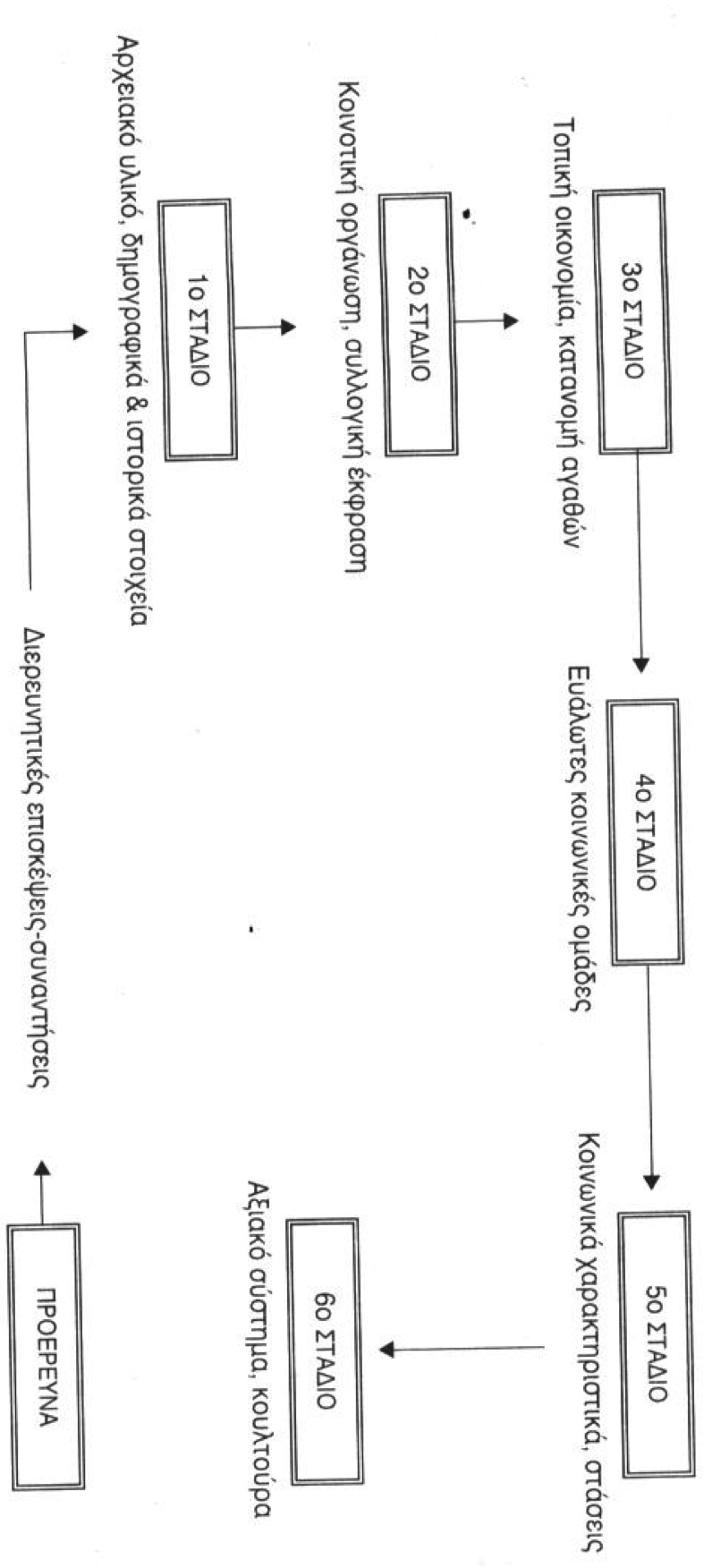 ΣΤΑΔΙΑ ΚΟΙΝΟΤΙΚΗΣ ΜΕΛΕΤΗΣ
29
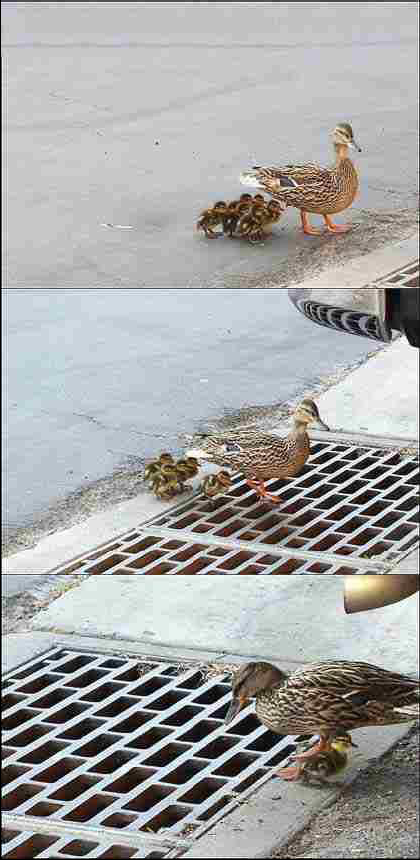 ΕΥΧΑΡΙΣΤΩ
30